大阪府版「にも包括」ポータルサイト　情報シート
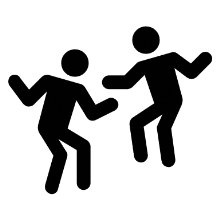 02
03
01
河内長野市
窓口
「にも包括」協議の場
情報
こんな情報があります。
「にも包括」協議の場では、こんな活動をしています。
地域移行を検討したい時の連絡先はこちらです。
01
窓口
地域移行を検討する時は、下記にご連絡ください。
河内長野市　福祉部障がい福祉課　支援係
　　
　　　　住所　　 　       ： 　〒586-8501　大阪府河内長野市原町一丁目１番１号
　　電話番号　        ：    0721-53-1111（代表）　内線　194
　　連絡用アドレス  ：    kido@city.kawachinagano.lg.jp
02
精神障がいにも対応した地域包括ケアシステムの構築のための協議の場について
具体的な内容
協議の場の名称
河内長野市障がい者地域自立支援協議会　精神障がい者地域生活定着支援部会
精神障がい者の地域生活定着に必要な、啓発事業や地域の関係者への研修、長期に入院や入所している精神障がい者に対する個別訪問での面談、施設等への研修など
開催頻度
２か月毎
協議の場の事務局
地域活動支援センターこころッと
協議の場の構成員
・相談支援事業所
・訪問看護ステーション
・基幹相談支援事業所
・保健所
・市障がい福祉課
03
情報提供
1
2
3
研修用ＶＴＲの作成
地域移行の
パンフレット
簡潔な地域移行事業の利用へ
独自セルフプラン用紙の作成及びアセスメント様式を作成しました。
地域で暮らすイメージを膨らませるための動画を作成。患者さん向けだけでなく、地域支援者にも利用してます。
病院や患者さん向けのパンフレット作成し、府下精神科病院へ送付しました。